ECTS in European higher education: the impact of BolognaBrussels, 25 February 2013
David Crosier, EURYDICE
Presentation         Overview


	


       Comparison of European mapping of ECTS 	implementation in Bologna official and stakeholder reports:

		-	Bologna Implementation Report 2012

		-	EUA Trends 2010

		-	ESU Bologna with Student Eyes 2012


	Common conclusions
Bologna Implementation ReportProgrammes using ECTS for accumulation and transfer, 2010/11
< 50%
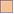 51 – 74%
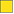 75 – 99%
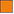 100%
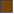 Data not available
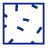 Bologna Implementation Report ECTS linked to Learning Outcomes, 2010/11
No programmes
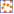 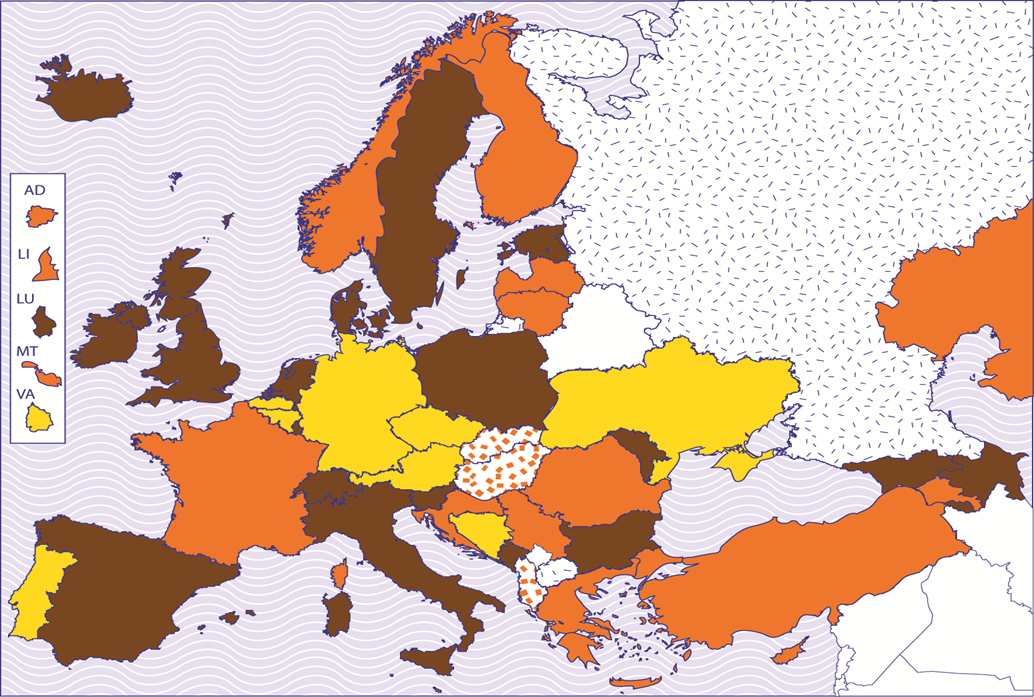 < 5%
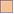 5 – 49%
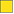 50 – 99%
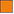 100%
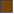 Data not available
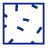 Bologna Implementation ReportScorecard indicator: implementation of ECTS system, 2010/11
ECTS for all programmes; transfer/accumulation & LOs
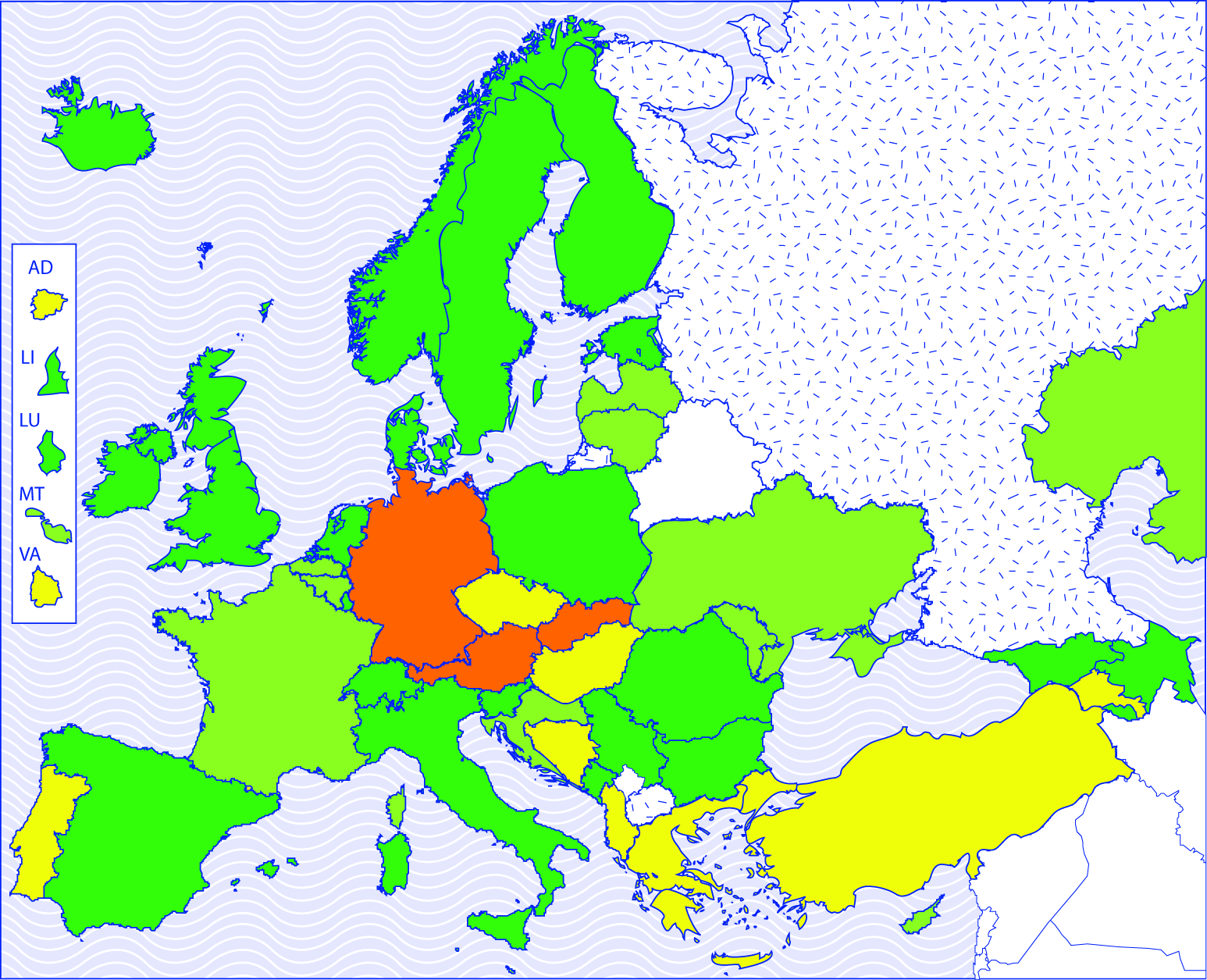 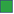 ECTS for more than 75% of programmes
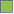 ECTS for 50 – 75% 
of programmes
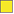 ECTS for 49% of 
programmes or national credit system not fully compatible
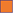 ECTS in less than 49% of 
programmes or only used for credit transfer
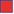 Data not available
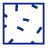 EUA Trends 2010 Key Findings
use of ECTS continues to grow:

	88% of HEIs using ECTS for credit 	accumulation in all 1st and 2nd cycle 	programmes (up from 66% in Trends V)
	
	90% of HEIs using ECTS for credit transfer 	(up from 75% in Trends V)

Doubts over the way in which ECTS is used
EUA Trends 2010: 


Credit transfer by largest group of respondents
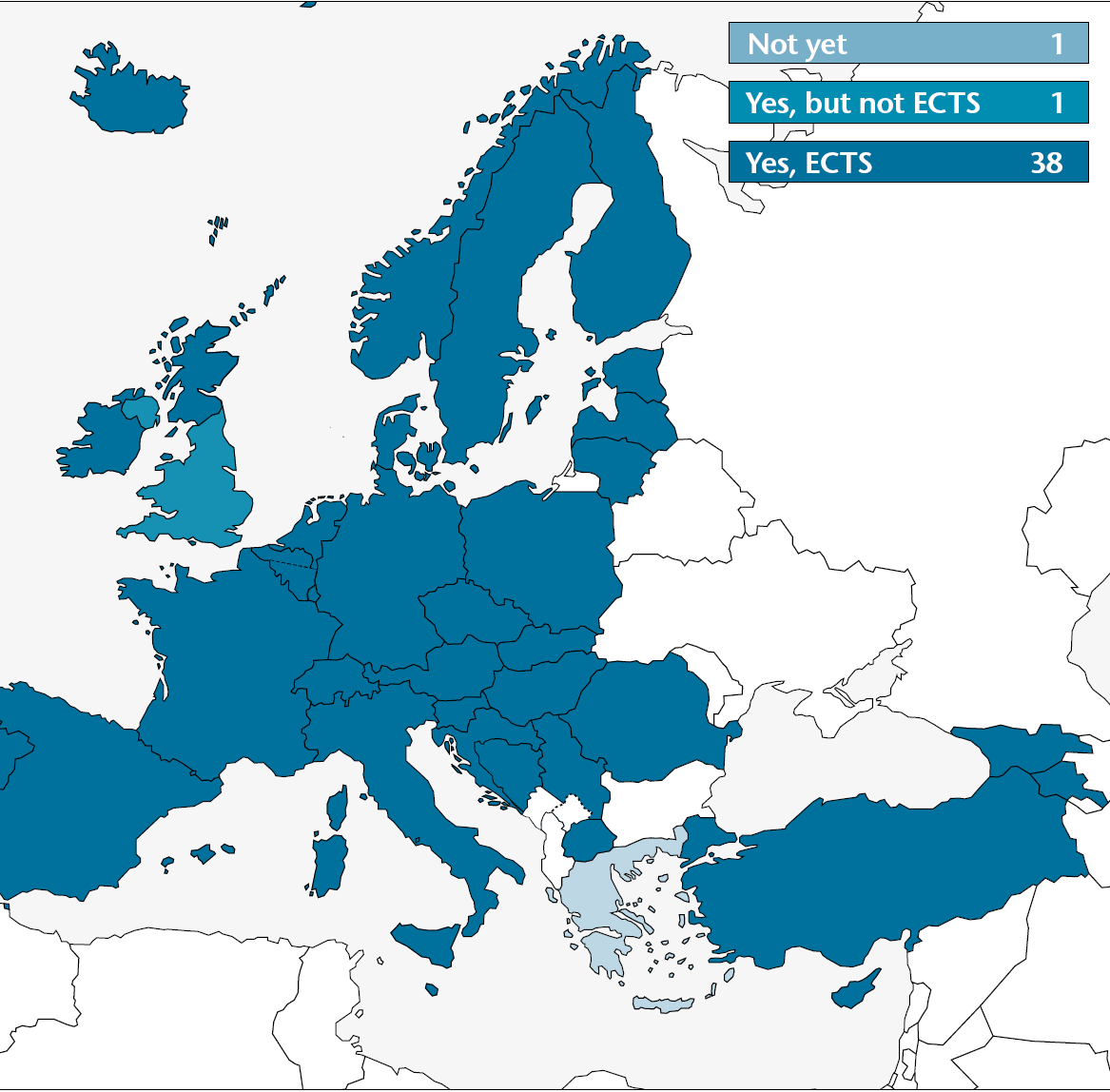 EUA Trends 2010: 



Credit accumulation by largest group of respondents
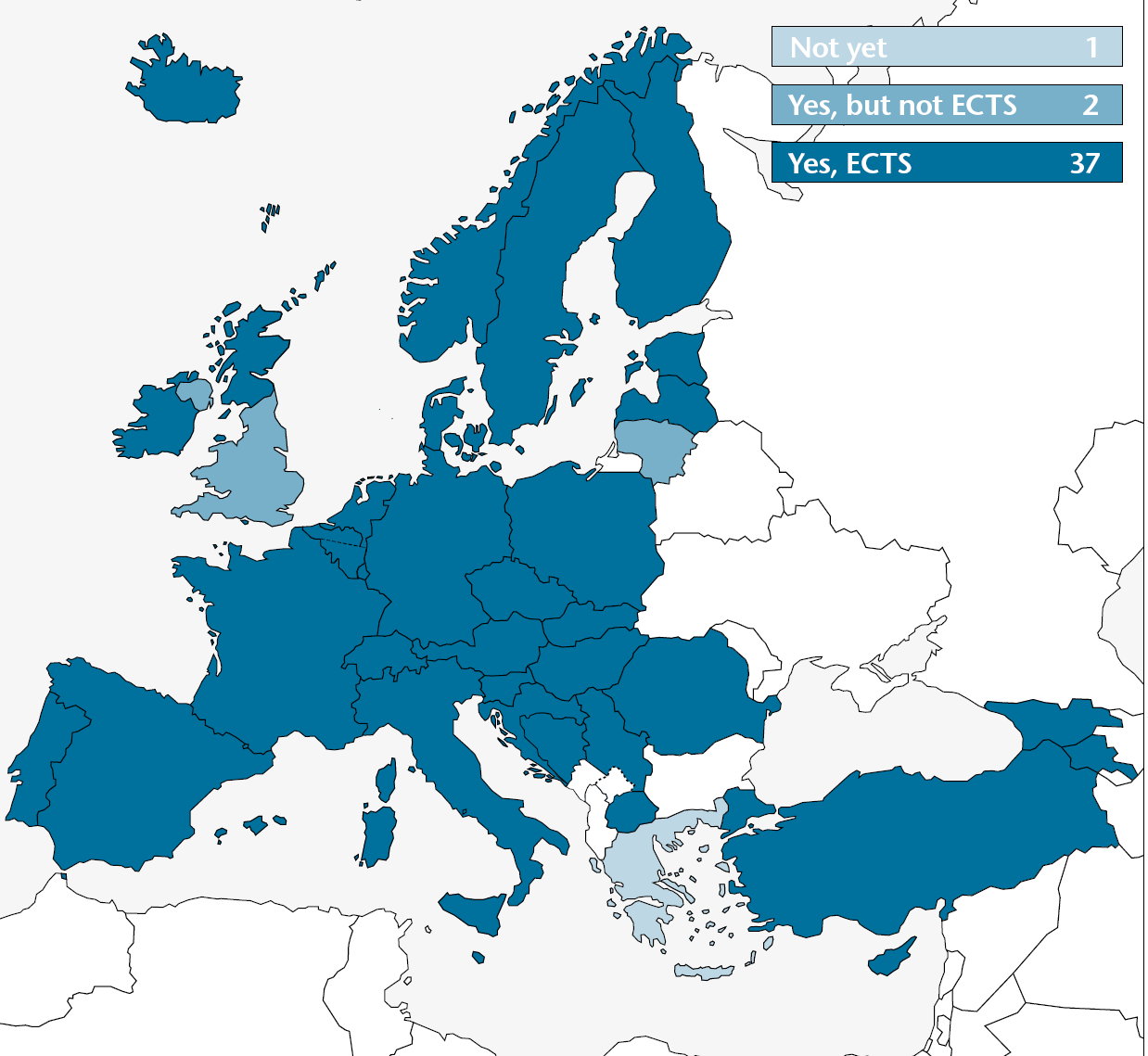 BWSE 2012 Key Findings
Use of ECTS high, but some exceptions:

	while 24 (of 31) student unions report 	widespread use of  ECTS, 5 say that use is 	low/non existent
	
	in 21 systems workload commonly used as 	a  basis for credits
 	
	In 12 systems, learning outcomes are used
ESU BWSE 2012
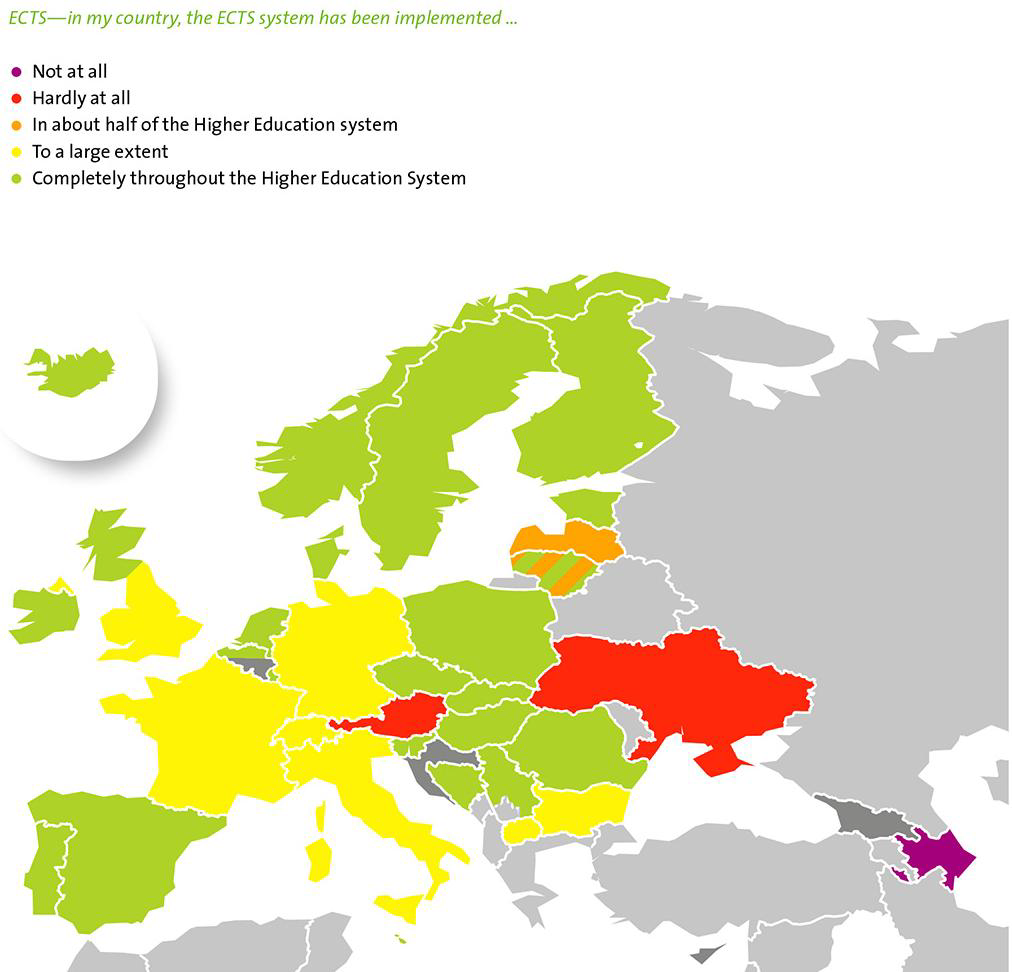 ESU BWSE 2012
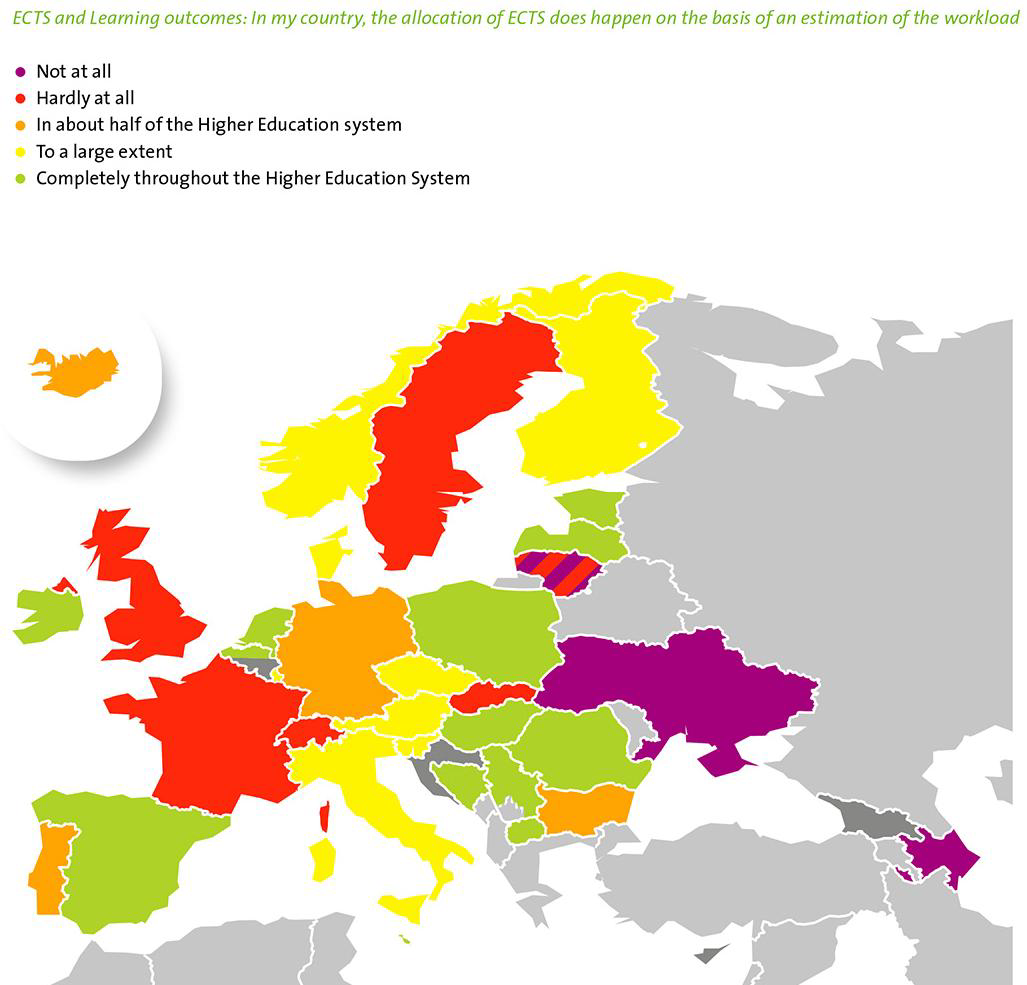 Common conclusions from the reports:
Use of ECTS has developed to a point where it is unchallenged as the credit system for higher education

The intended purposes of the system are not fully addressed in national/institutional implementation

Learning Outcomes are not yet widely understood & used in programme design, & hence the "ideal approach" of the 2009 User Guide is rarely found in reality
12